УРОК МУЖЕСТВА,
ПОСВЯЩЕННЫЙ ДНЮ ГЕРОЕВ ОТЕЧЕСТВА В ПЕРМСКОМ КРАЕ
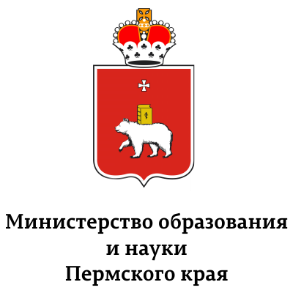 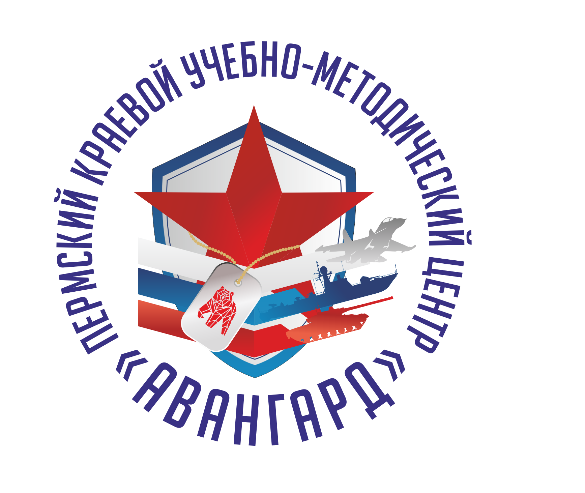 Подготовка к проведению урока

Дата проведения: 9 декабря 2021 года

Время: 45 минут

Тема: День Героев Отечества

Категория участников: учащиеся 5-11 классов общеобразовательных учреждений, обучающиеся 1-2 курсов профессиональных образовательных организаций Пермского края

Цель урока: организация воспитательной и патриотической работы с обучающимися на примерах подвигов защитников Отечества, которые или родились, или учились, или работали в Пермской (Молотовской) области, Пермском крае.
Введение

 Педагог рассказывает  
о теме урока и памятной дате 
«День Героев Отечества»
Задание 1 

Обучающимся предлагается ответить на вопросы:

Что такое мужество?

Кого называют Героем, какими качествами обладают Герои?

Что такое подвиг, какую награду вручают Героям Отечества?

Кого из Героев Советского Союза, Героев Российской Федерации и Полных кавалеров ордена Славы (далее – Герои) Пермского края (в том числе вашего муниципального образования) вы знаете?
Педагог рассказывает (с картинками в виде презентаций):

Об истории звания Героя Советского Союза, Героя Российской Федерации и Полных кавалеров ордена Славы (пофамильно о самих Героях);
О статистике, операциях за которые было присвоено наибольшее количество званий;
О принадлежности Героев к муниципальным образованиям, на основании информации указанной в Справочник «Увековечение памяти Героев Советского Союза, Героев Российской Федерации и полных кавалеров ордена Славы на территории Пермского края» (далее – Справочник).
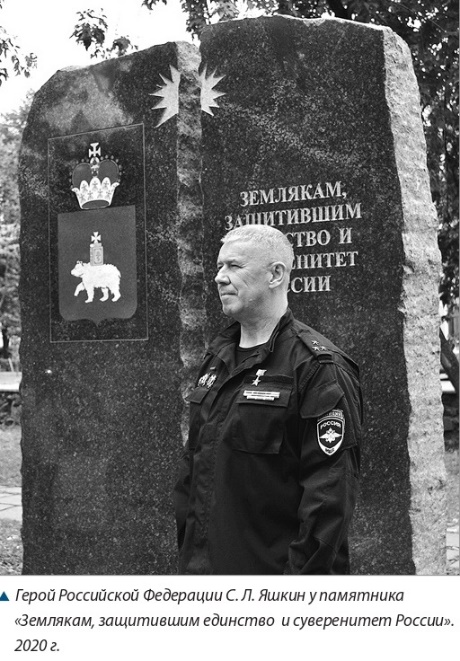 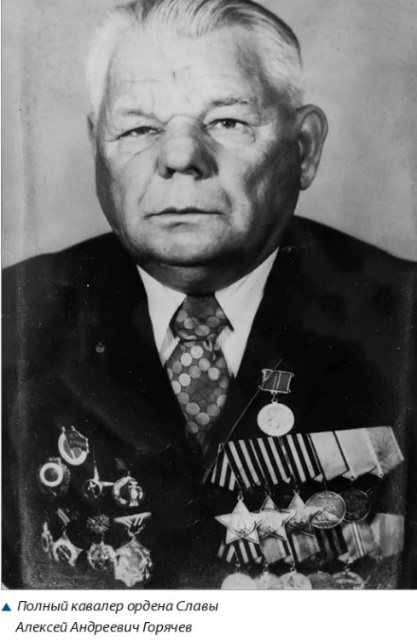 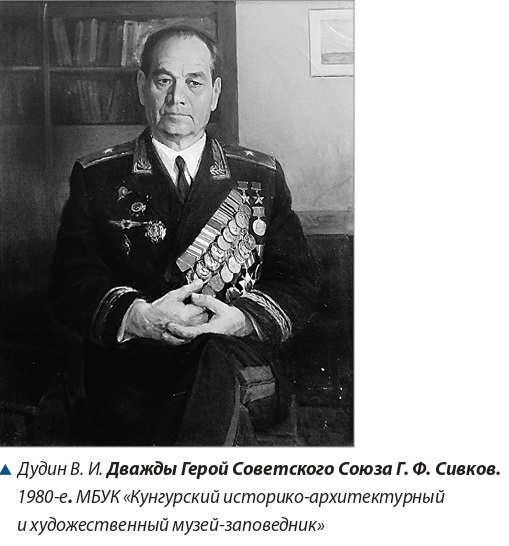 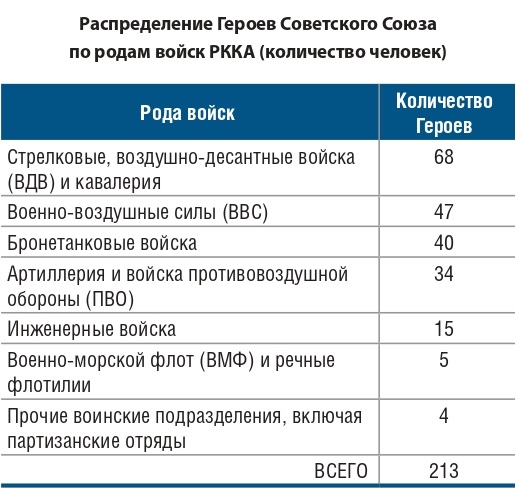 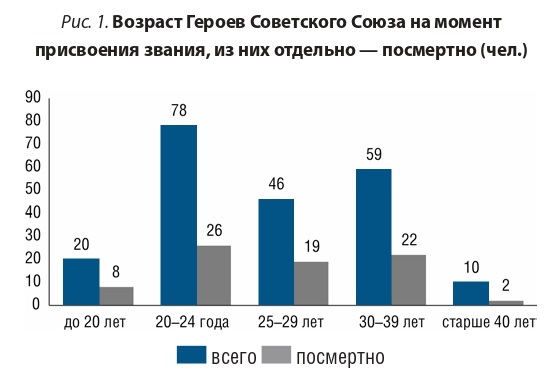 Задание 2

Педагог предлагает разделиться обучающимся на группы для проверки усвоенного материала;

Участникам предлагается ответить на вопросы, которые педагог сформирует на свое усмотрение на основании информации из Справочника (информация о Герое, за какой подвиг получил награду и т.д.).
Задание 3

Обучающиеся работают в группах по выданным педагогом карточкам (в карточках ФИО Героя, ссылки на актуальную информацию из Справочник «Увековечение памяти Героев Советского Союза, Героев Российской Федерации и полных кавалеров ордена Славы на территории Пермского края»)

Каждая группа готовит информацию на листе формата А4:

Дать определения следующим понятиям: «подвиг», «героизм», «Родина», «Отечество»;
Устный доклад, содержащий сведения о Герое: ФИО, место рождения, краткая биография, подвиг, награды, предметы памяти (мемориальные доски, памятники и т.д.).

Участники выбирают одного из группы, который презентует Героя другим группам и отвечают на заданные им вопросы.
Подведение итогов

Педагог подводит итоги урока, оценивает работу обучающихся.

Рассказывает о сайте ГБУ «Пермский краевой учебно-методический центр военно-патриотического воспитания молодежи «Авангард», где размещены фильмы о Героях, которые можно посмотреть в свободное  время. 

Выводит презентацию сайта на экран.
Просмотр фильмов 

размещенных на сайте   ГБУ «ПЕРМСКИЙ КРАЕВОЙ УЧЕБНО-МЕТОДИЧЕСКИЙ ЦЕНТР ВОЕННО-ПАТРИОТИЧЕСКОГО ВОСПИТАНИЯ МОЛОДЕЖИ «АВАНГАРД» 
https://avangard-permkrai.ru/links/

Урок мужества, посвященный Дню Героев Отечества;

Документальный фильм «Память», посвященный 20-летию со дня гибели в Чечне бойцов Пермского и Березниковского ОМОНа;

Урок мужества, посвященный событиям 1996 г. в г. Грозный Чеченской Республики;

Моя война…Не о прошлом;

Час Мужества (триптих о трех героях нашей жизни – водитель, потерявший возможность ходить в результате военной травмы, медсестра в войне в Афганистане, и ветеран Чечни и Южной Осетии – футбольный тренер у трудных подростков.
Подготовка к проведению урока 

Методические материалы

Ход урока

Общая презентация

Видео-материалы